Тема 2.2 Муфты, тормозные устройства
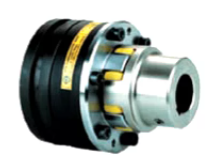 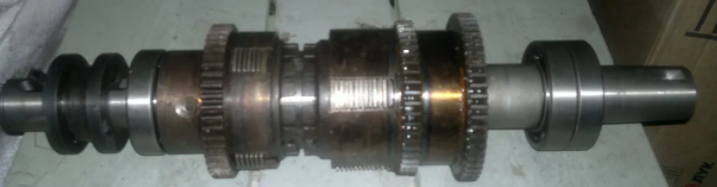 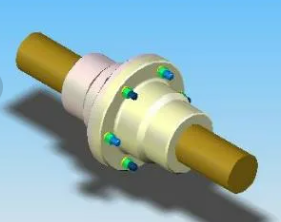 Муфты
Для соединения двух соосных валов в станках применяют специальные устройства – муфты различных типов
Нерасцепляемые муфты служат для жесткого соединения валов и позволяют компенсировать несоосность соединяемых валов.
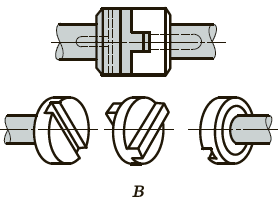 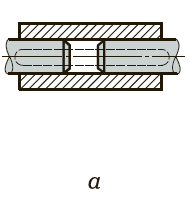 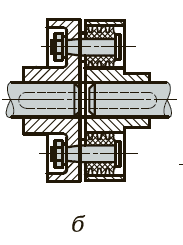 соединения с помощью втулки
через промежуточный элемент, имеющий на торцовых плоскостях два взаимно-перпендикулярных выступа
через упругие элементы
Сцепляемые муфты применяют для периодического соединения валов.
Недостаток сцепляемых муфт – трудность включения при большой разнице в угловых скоростях ведущего и ведомого элементов.
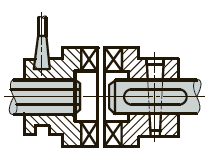 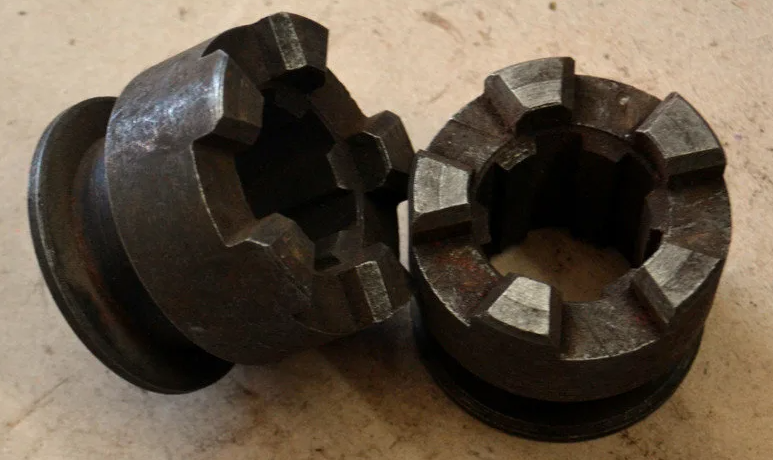 Сцепляемая кулачковая муфта
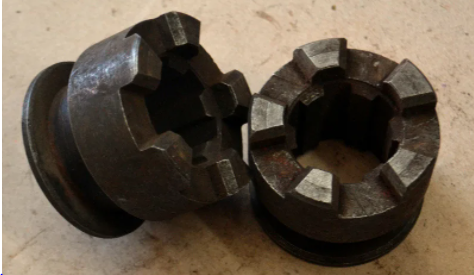 Фрикционные муфты можно включать при любых скоростях вращения ведущего и ведомого элементов.
Фрикционые муфты бывают конусные и дисковые.
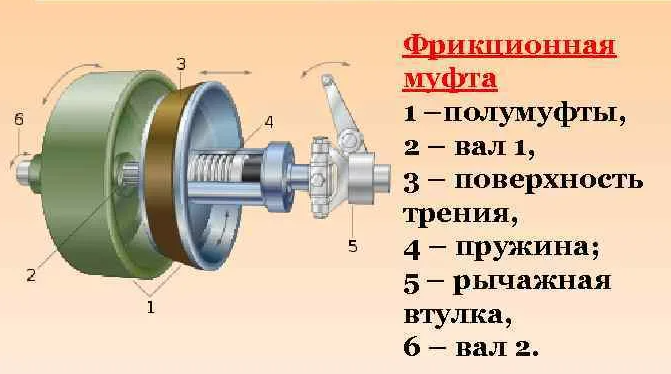 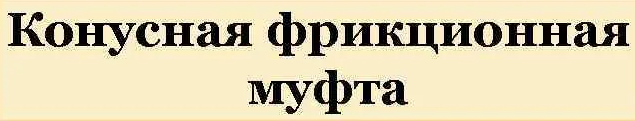 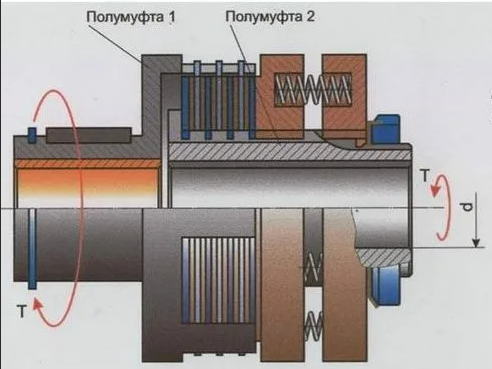 Предохранительные муфты, соединяющие два вала при нормальных условиях работы, разрывают кинематическую цепь при превышении допустимой величины нагрузки.
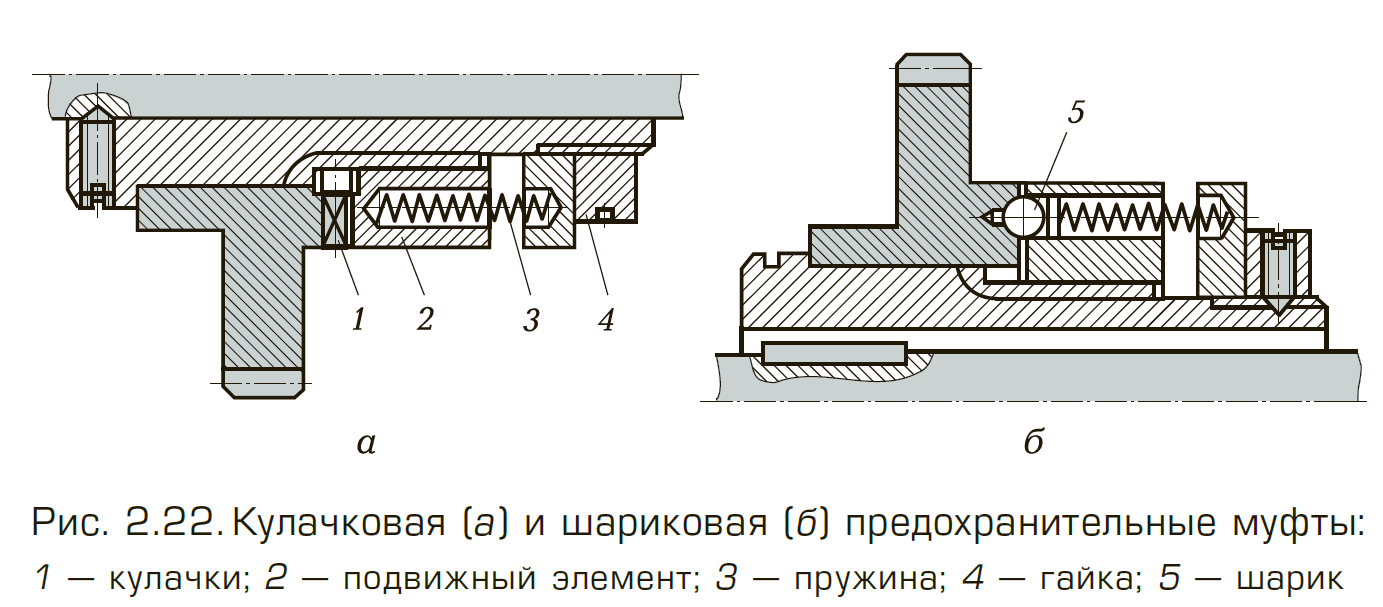 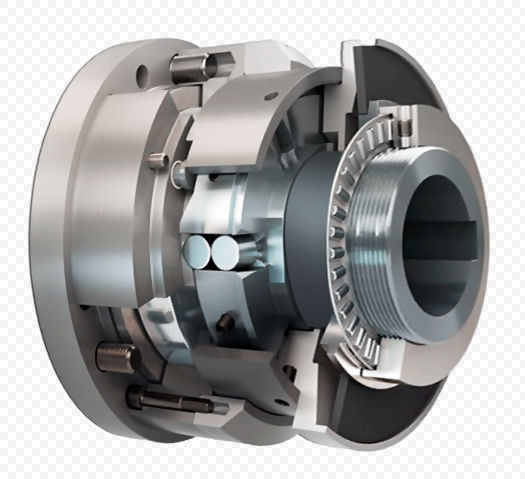 Муфты обгона предназначены для передачи крутящего момента при вращении звеньев кинематической цепи в заданном направлении и для их разъединения при вращении в обратном направлении
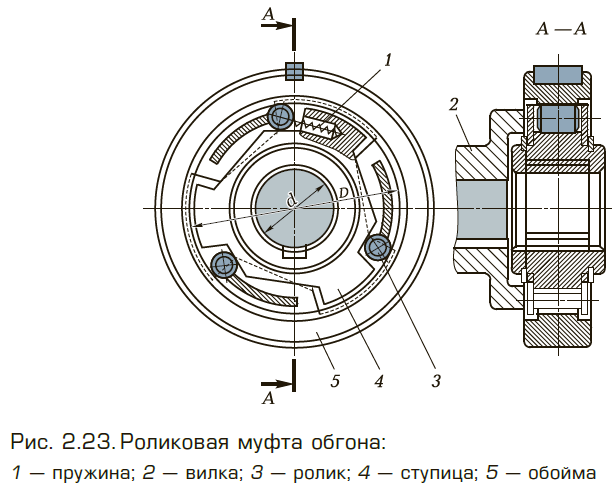 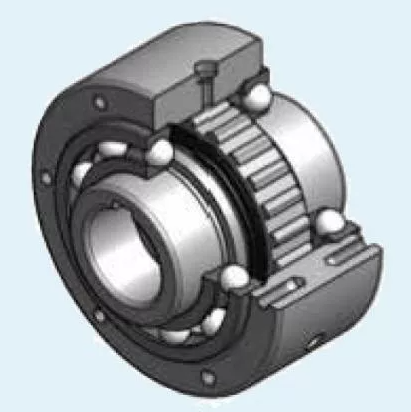 Тормозные устройства.
Для остановки или замедления движения подвижных узлов или отдельных элементов станков используют тормозные устройства.
Торможение может осуществляться механическими, электрическими, гидравлическими, пневматическими или комбинированными средствами.
Виды механических тормозов: 
ленточные (рис. 2.24, а); 
колодочные (рис. 2.24, б); 
многодисковые.
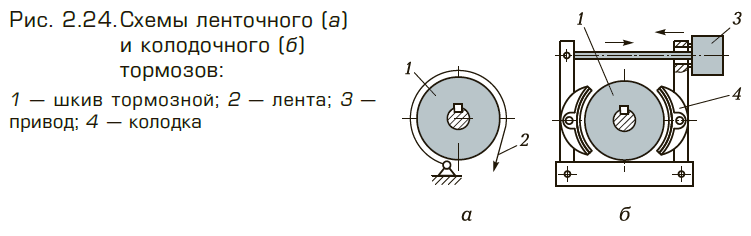 Тема 2.3 Коробки скоростей
Обеспечивают:
большой диапазон регулирования скоростей на выходе;
отсутствие проскальзывания (постоянное передаточное отношение);
передачу постоянной мощности;
достаточно большое число различных скоростей на выходе при относительно небольших размерах самих коробок скоростей;
передачу больших крутящих моментов;
высокий КПД.
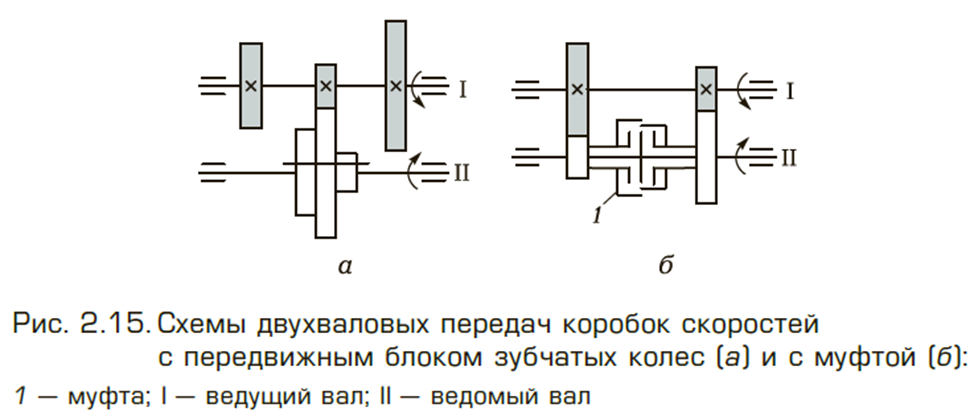 Общее число скоростей коробки определяется перемножением чисел скоростей, имеющихся на каждом валу, поэтому такие передачи получили название множительных.
По способу переключения скоростей коробки бывают:
со сменными зубчатыми колесами;
с передвижными блоками зубчатых колес и муфтами.
По компоновке различают коробки скоростей с неразделенными и разделенным приводом.
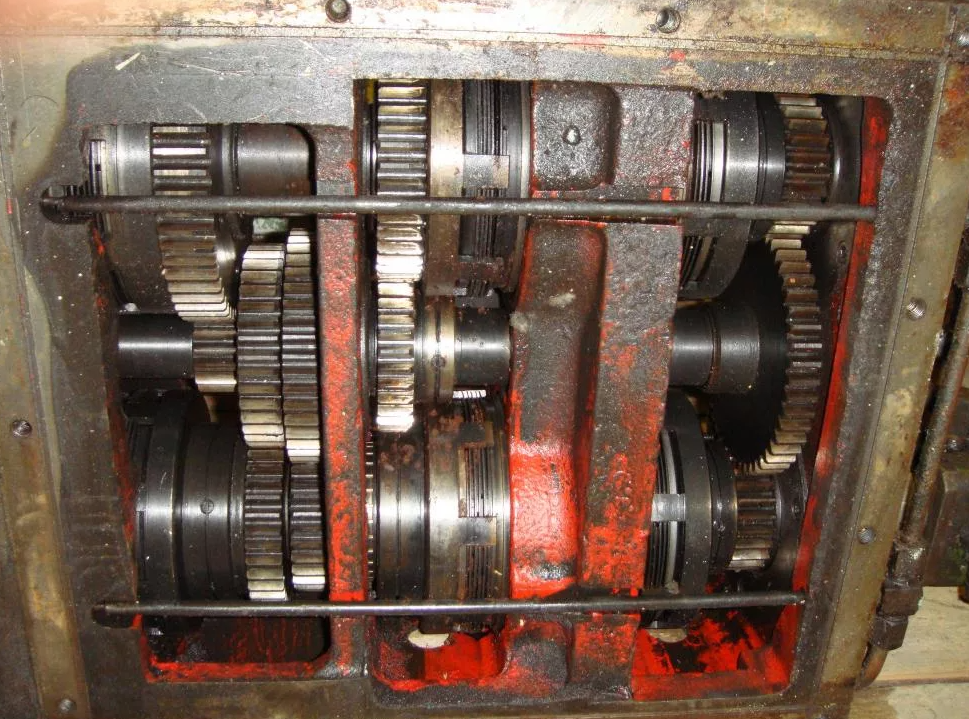 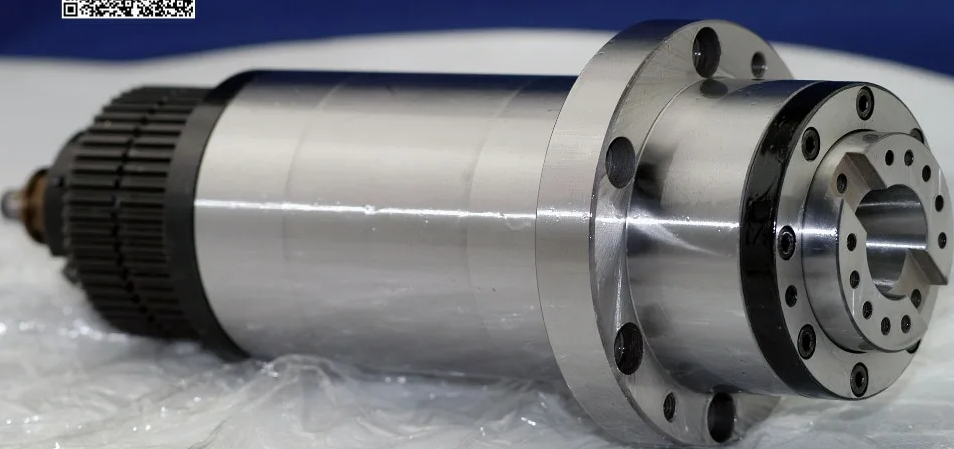 Шпиндельные механизмы
Шпиндель – разновидность вала – служит для закрепления и вращения режущего инструмента или приспособления, несущего заготовку.
Шпиндели изготавливают из стали (40Х, 20Х, 18ХГТ, 40ХФА и др.) и подвергают термической обработке.
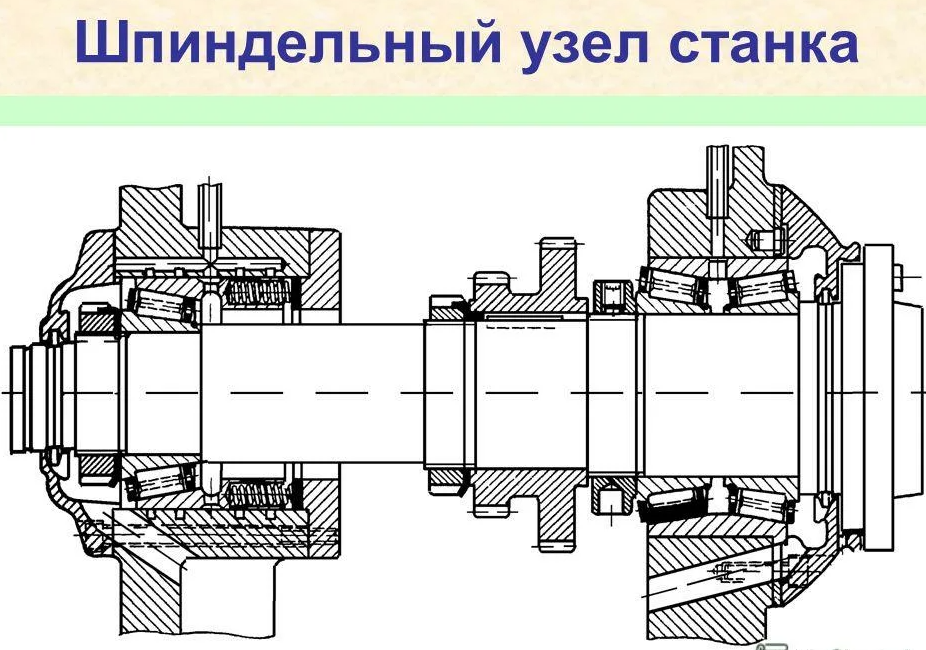 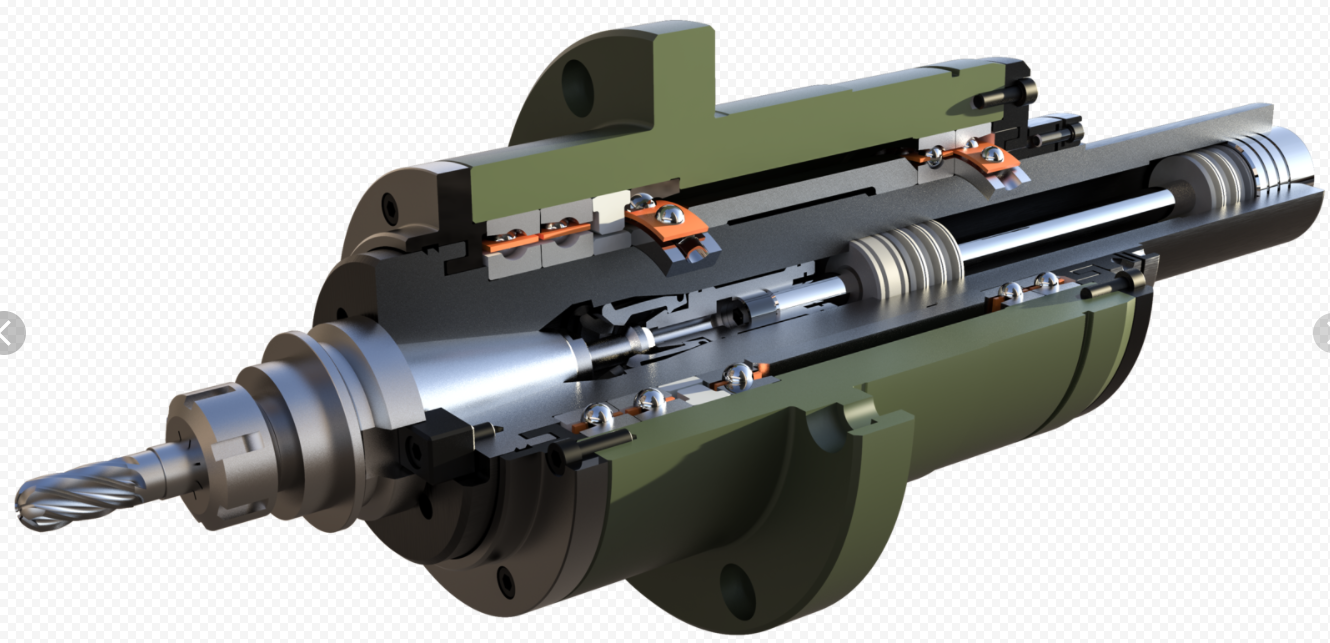 Тема 2.4. Коробки подач
В металлорежущих станках коробки подач предназначены для изменения величины подачи и направления движения переключением зубчатых передач.
Конусный набор с накидным зубчатым колесом применяют в приводах подач токарно-винторезных станков с ручным управлением.
Конусный набор с вытяжной шпонкой применяют в легких, иногда в средних сверлильных и токарно-револьверных станках с ручным управлением.
Храповые механизмы используют в станках с периодической подачей заготовки или инструмента – в строгальных, долбежных, шлифовальных.
В качестве суммирующих механизмов в станках применяют конические дифференциалы, планетарные механизмы, реечные передачи и винтовые пары, червячные и другие передачи.
Гитара – это звено настройки кинематической цепи с помощью сменных зубчатых колес; применяется в различных кинематических цепях коробок скоростей, подач, обката и дифференциалах различных типов станков, особенно в серийном и массовом производстве.